¿Qué vamos a hacer?Unidad 2.2Español II
Los cognados
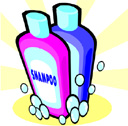 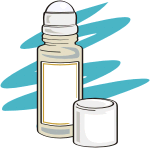 el champú
el desodorante
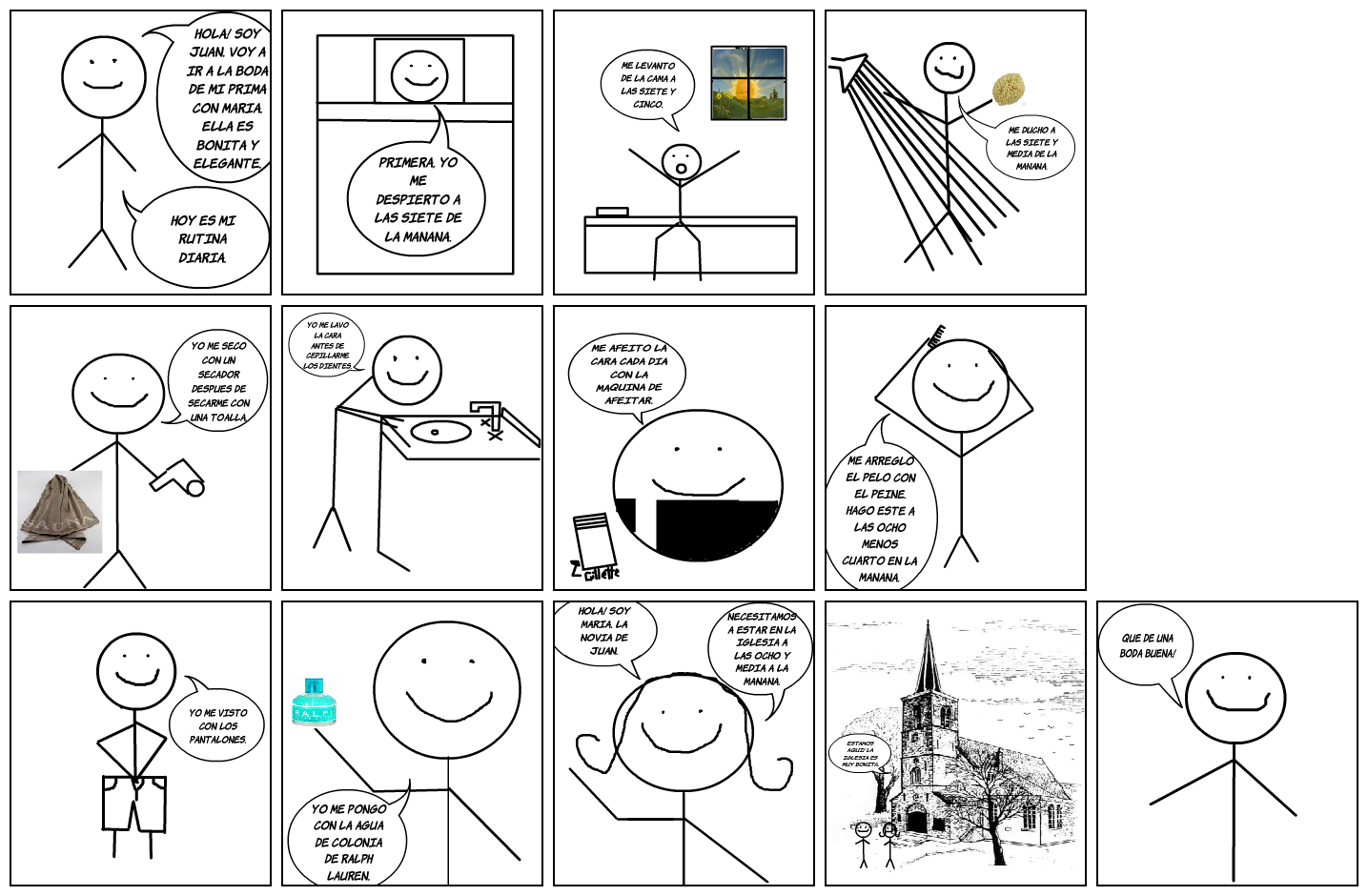 la rutina
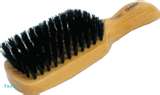 el cepillo
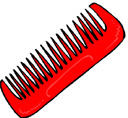 el peine
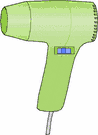 el secador
de pelo
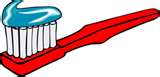 el cepillo de dientes
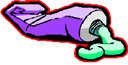 la pasta de dientes
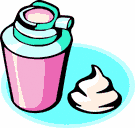 la crema de afeitar
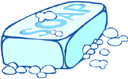 el jabón
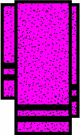 la toalla
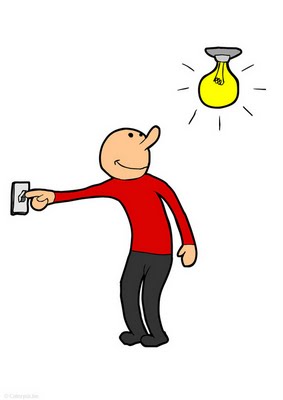 encender (eie)
la luz
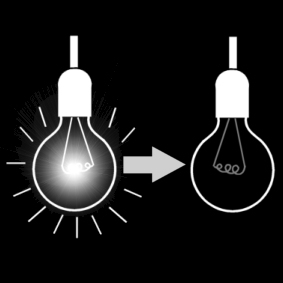 apagar la luz
El fin de parte 1
Reflexive verbs: the doer of the action and the receiver of the action are the same.
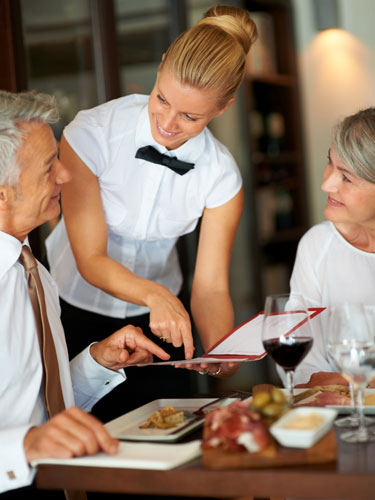 La chica mira al hombre.
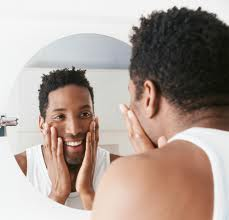 Gustavo se mira en el espejo.
Reflexive verbs end in –se in the infinitive.
Hola me llamo..
Linda
llamarse
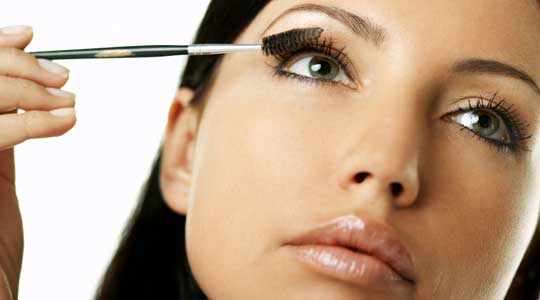 maquillarse
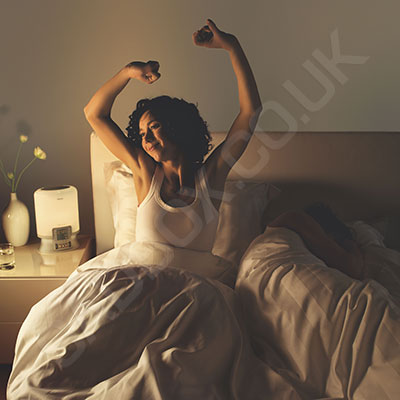 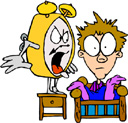 despertarse (eie)
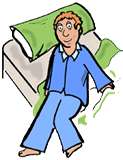 levantarse
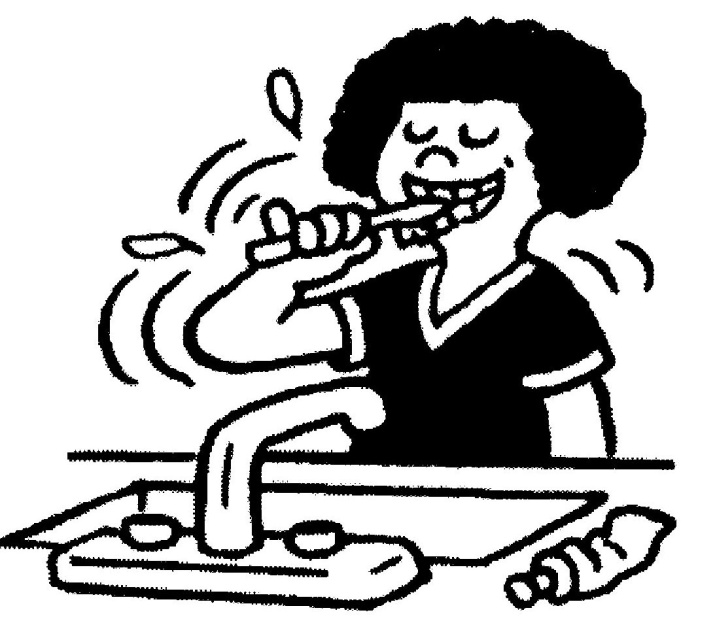 cepillarse
(los dientes)
(el pelo)
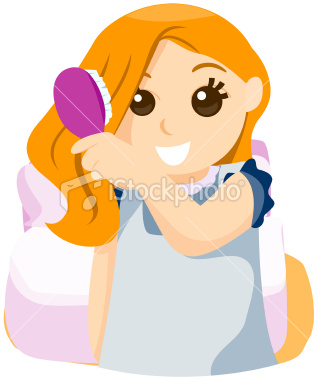 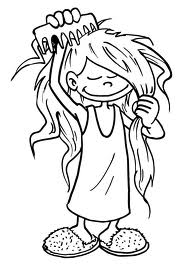 peinarse
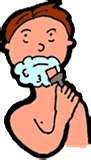 afeitarse
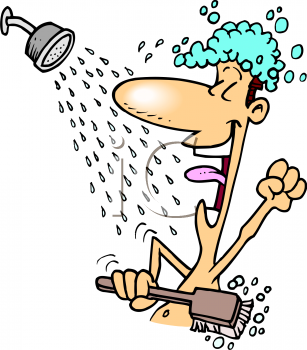 ducharse
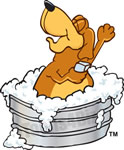 bañarse
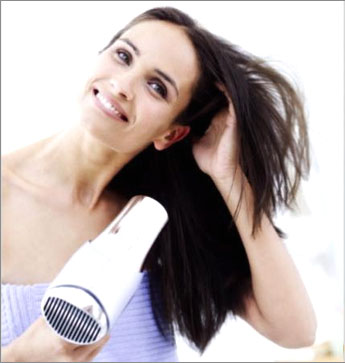 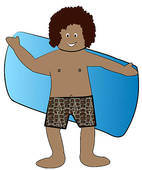 secarse (el pelo)
o (el cuerpo)
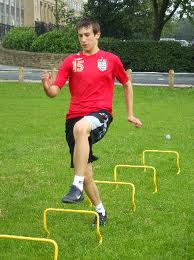 entrenarse
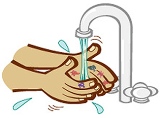 lavarse las manos
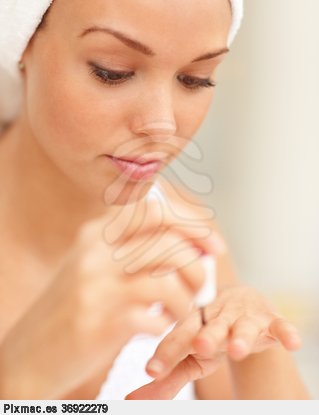 arreglarse
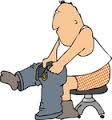 ponerse la ropa
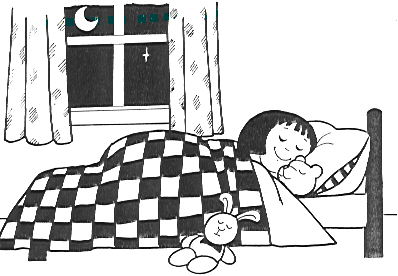 acostarse (oue)
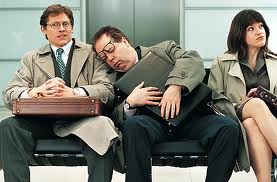 dormirse (oue)
Repitan…
la toalla
el cepillo
el peine
el jabón
la rutina
Repitan…
el cepillo de dientes
el secador de pelo
la pasta de dientes
la crema de afeitar
Repitan…
el champú
el desodorante
apagar la luz
 encender la luz
PARTE1
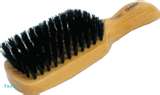 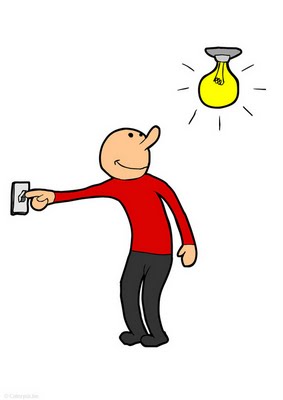 el cepillo
encender la luz
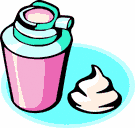 la crema de afeitar
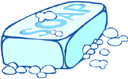 el jabón
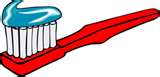 el cepillo de dientes
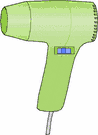 el secador de pelo
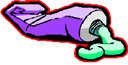 la pasta de dientes
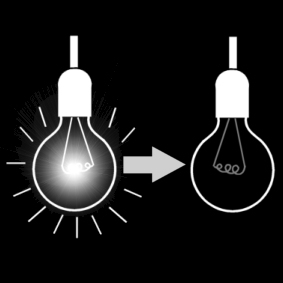 apagar la luz
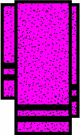 la toalla
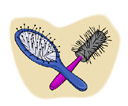 el cepillo
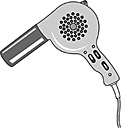 el secador de pelo
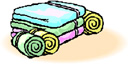 la toalla
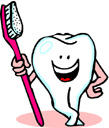 el cepillo de dientes
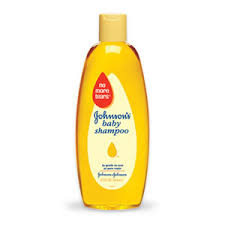 el champú
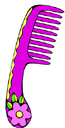 el peine
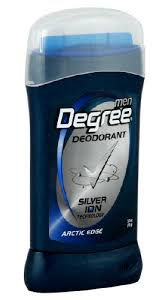 el desodorante
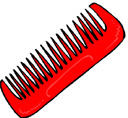 el peine
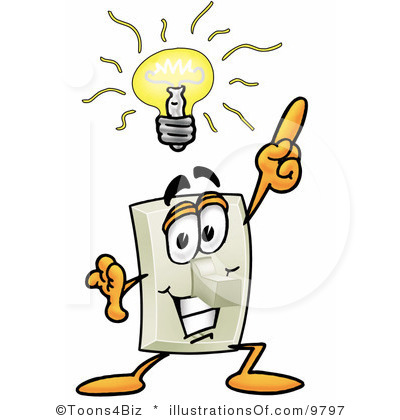 encender la luz
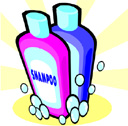 el champú
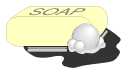 el jabón
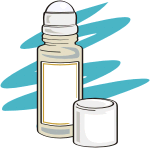 el desodorante
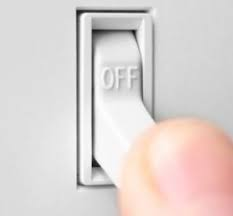 apagar la luz
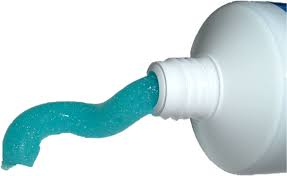 la pasta de dientes
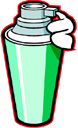 la crema de afeitar
Repitan…
llamarse
maquillarse
despertarse
levantarse
Repitan…
peinarse
afeitarse
ducharse
cepillarse
Repitan…
bañarse
secarse
entrenarse
lavarse las manos
Repitan…
arreglarse
acostarse
dormirse
ponerse la ropa
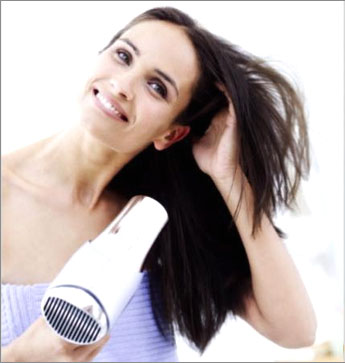 secarse
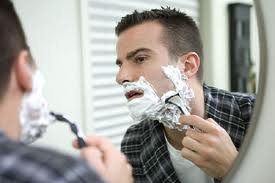 afeitarse
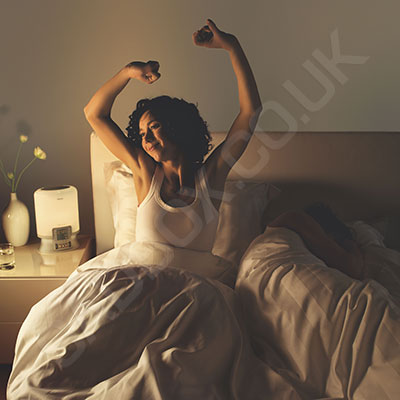 despertarse
levantarse
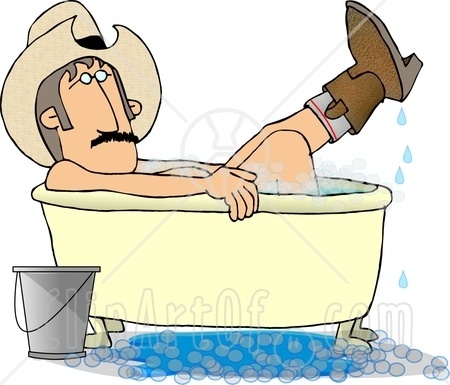 bañarse
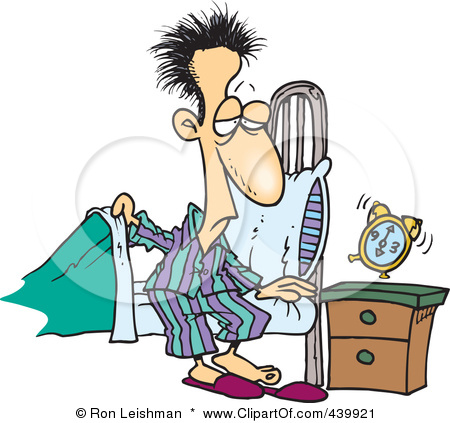 levantarse
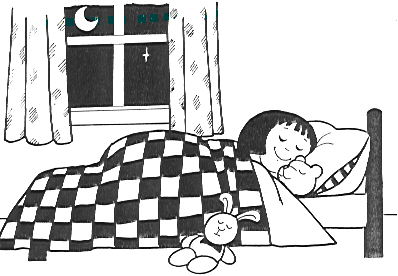 acostarse
dormirse
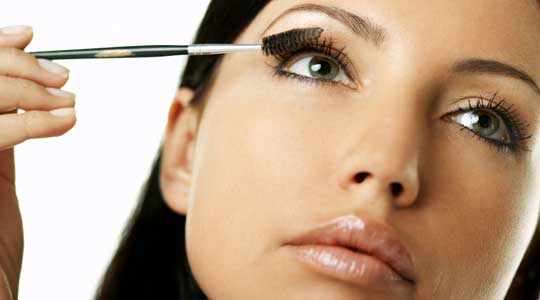 maquillarse
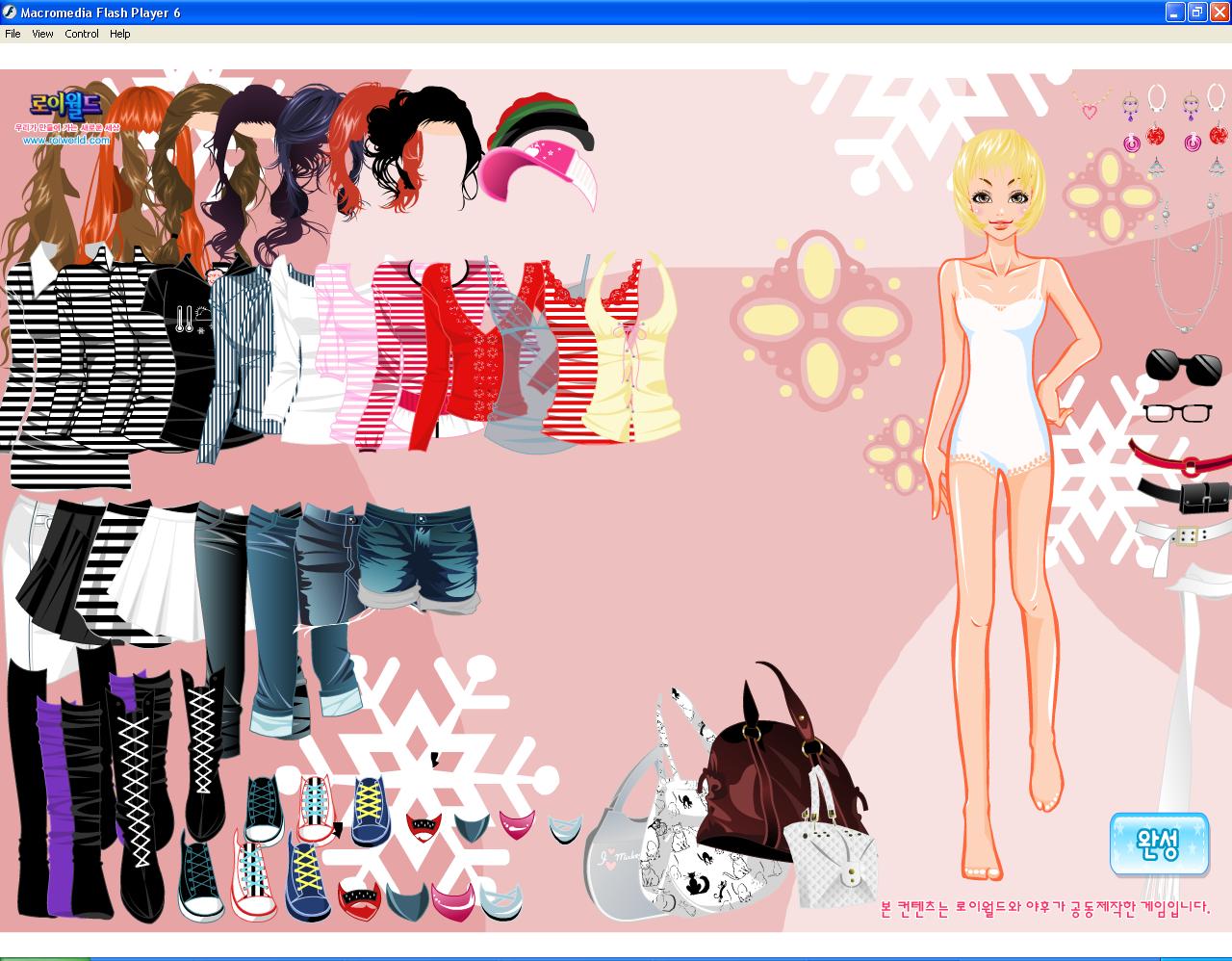 ponerse la ropa
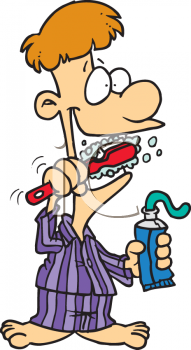 cepillarse (los dientes)
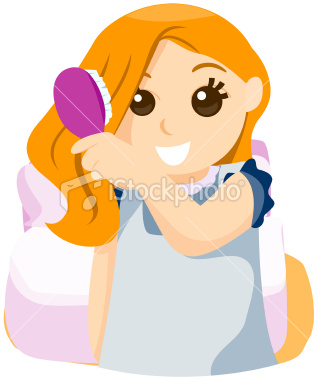 cepillarse (el pelo)
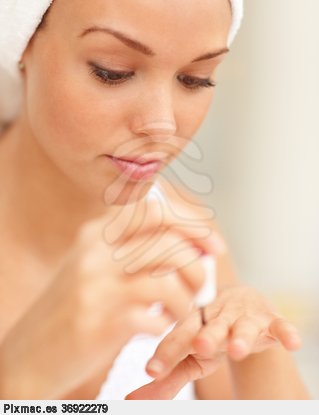 arreglarse
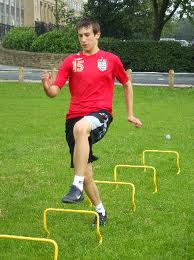 entrenarse
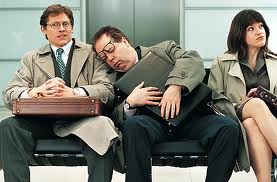 dormirse
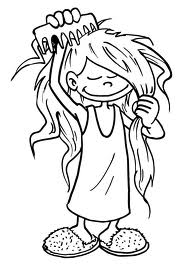 peinarse
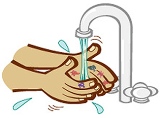 lavarse las manos
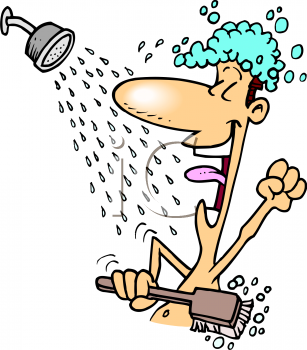 ducharse
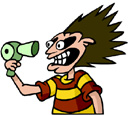 secarse
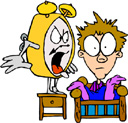 despertarse
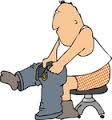 ponerse la ropa
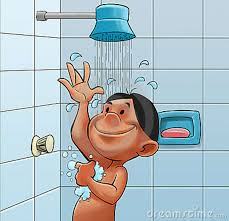 ducharse
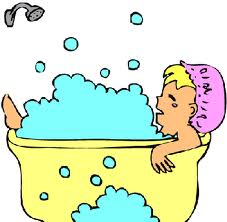 bañarse
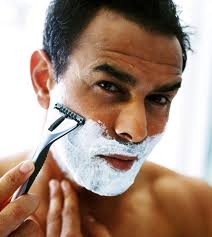 afeitarse
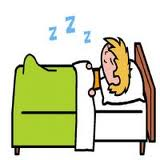 acostarse
dormirse
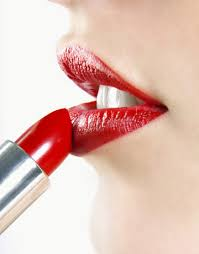 maquillarse
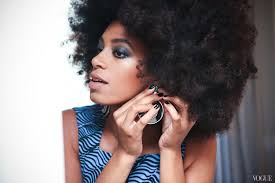 arreglarse
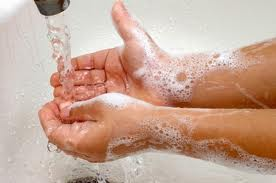 lavarse las manos
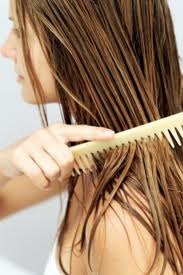 peinarse
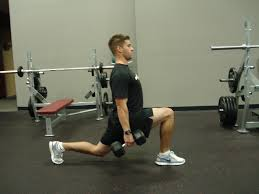 entrenarse
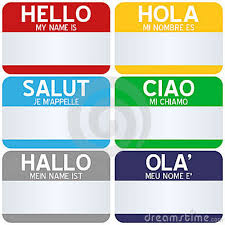 llamarse
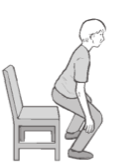 levantarse